Smoothing out the Milestones & CCC MeetingsAn Advanced Course in GME Evaluations
PARTNERS IN MEDICAL EDUCATION, INC.
Presented by:
Heather Peters, M.Ed, Ph.D
Introducing Your Presenter…
Heather Peters, M.Ed, Ph.D

GME Director & DIO

Seasoned speaker at ACGME & sub-specialty national meetings

Institutional and Program accreditation experience

3 decades in education; Masters of Education in curriculum & evaluations, PhD concentration in secondary education & adult learning theories
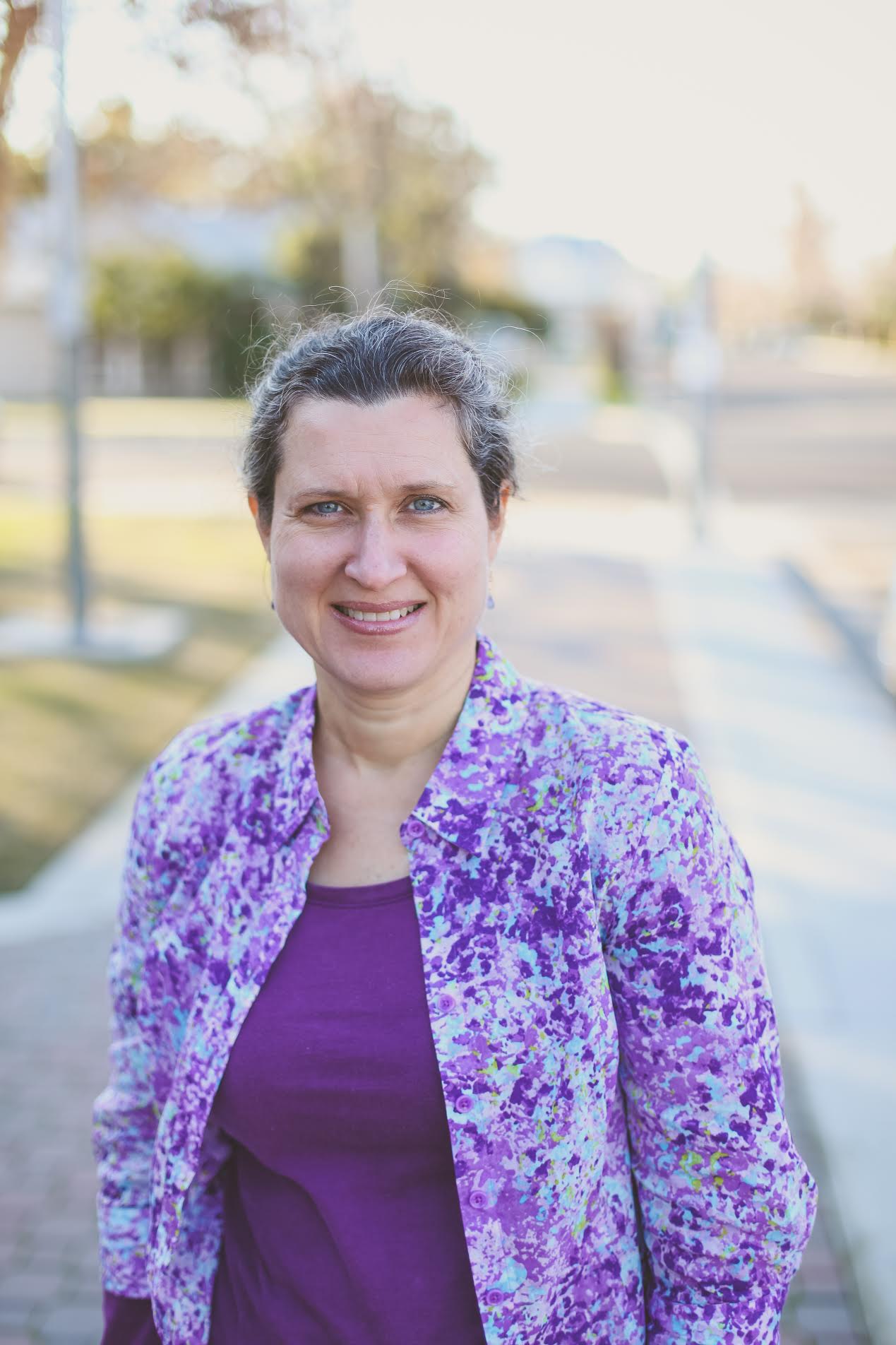 2
Presented by Partners in Medical Education, Inc. - 2015
Learning Goals
Develop responses to common complaints about milestones and the CCC process in ways that promote understanding and growth
Increase your portfolio of resources for milestones and the CCC
Review legal implications of CCC evaluations
Learn how to reduce the amount of data presented at CCC meetings
Review case studies from real-life CCCs
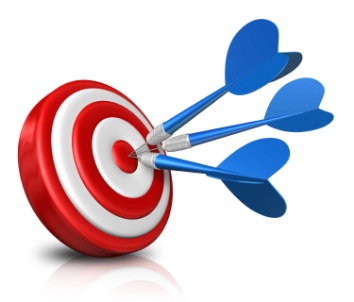 3
Presented by Partners in Medical Education, Inc. - 2015
Taking Cognitive Learning Breaks to Assist with Retention
Why is listening not enough?
Short term – Longer term
Auditory learning is only one learning mode
Visual is another (which PowerPoint is ideal for)
Kinesthetic a third – taking notes
Processing at a deeper level 
Problem-solving
Listing options
Brainstorming
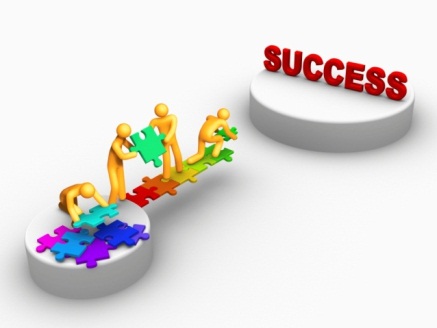 4
Presented by Partners in Medical Education, Inc. - 2015
Common Complaints
“there is just too much data to review in a single CCC meeting”
“setting up meetings for CCC is difficult—there are too many schedules to coordinate”
“I’m a mentor/advisor, and I feel like my voice isn’t heard regarding my residents. Why can’t I advise the CCC?”
“Now that we have a CCC, we, as faculty are ‘off the hook’ because they are responsible for everything now”
“the CCC relies too much on the evaluation system data and doesn’t incorporate other evaluations”
“why can’t we just use the milestone scores in the evaluation system”
“the data we get is substandard…scores are too high from certain rotations and there are holes in the data from other rotations”
“the CCC meetings are soooo long”
5
Presented by Partners in Medical Education, Inc. - 2015
Today’s Learners??
Coordinators
GME Staff
DIOs
Program Directors/APDs
Chair of CCCs
CCC Members
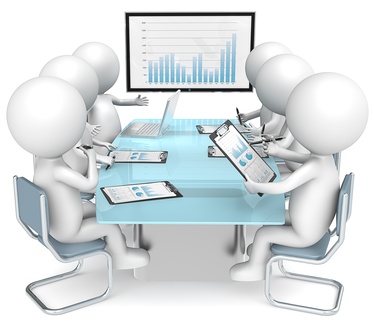 6
Presented by Partners in Medical Education, Inc. - 2015
Adoption of CCCs/Milestones
Most programs have set up CCCs and started to integrate the milestones into their evaluation system
Even for those programs that are not just starting, now is the time to refine the CCCs and review the milestone integration
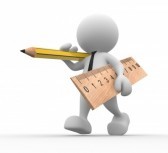 7
Presented by Partners in Medical Education, Inc. - 2015
Where are you????
Level 1: Just starting the process – have a vague understanding of milestones and the duties/responsibilities of the CCC

Level 2: Started to integrate milestones into rotation evaluations & have CCC members who are knowledgeable about their responsibilities

Level 3: Fully integrated milestones into all evaluations; Developed reduced data report for CCC members

Level 4: CCC has made suggestions for improving the data derived from the evaluation process; CCC meetings are focused and efficient

Level 5: Comfortable with the milestones, evaluation integration, and the CCC process; Provide presentations to your institution; CCC members are willing to mentor other CCC members; Considered a role model for milestones & CCCs
8
Presented by Partners in Medical Education, Inc. - 2015
How can you get to the next level??
9
Presented by Partners in Medical Education, Inc. - 2015
Roles & Responsibilities
Roles & Responsibilities: Program Director
Ultimate arbiter of whether a resident will enter unsupervised practice
CCC
Chair?
Member?
Observer
Not present?
Appoint CCC members
Minimum of 3
Must be MDs
Small programs can use faculty from other specialties
Use other health professional’s input
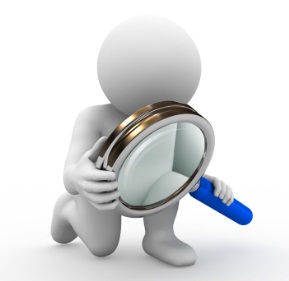 11
Presented by Partners in Medical Education, Inc. - 2015
Roles & Responsibilities: Coordinator
Pre-Meeting
Schedule meeting and location
Notify attendees
Aggregating data sources
Providing information to members prior to meeting
Summarizing data, preparing “scorecards” or “snapshots”
At the Meeting
Provide any information needed by committee members
Take minutes
Document any necessary information to resident/fellow record
Record recommendations on each resident/fellow by milestone
Post-Meeting
Communicate results to program director (if not present)
Schedule meeting with resident/fellow to review milestone scores with PD/mentor
With program director, submit Milestone information each resident/fellow to the ACGME
12
Presented by Partners in Medical Education, Inc. - 2015
Roles & Responsibilities: CCC Members
Committed to confidentiality
Committed to meeting attendance
Committed to participating in required professional development around this role
Committed to preparation in advance of meeting
Committed to the CCC process
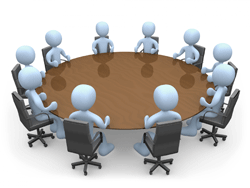 13
Presented by Partners in Medical Education, Inc. - 2015
Thoughts to ponder…
Does the CCC have any other task(s) besides that of evaluating each resident and assigning them milestone scores??

Any others??
1.
2.
3.
14
Presented by Partners in Medical Education, Inc. - 2015
Data Compilation
CCC Members
Less is more…as long as the data is meaningful
Current milestone scores from residency management systems
In-service exam scores for the entire program
Professional performance data
Previous milestone scores
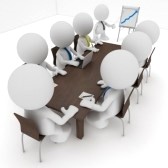 16
Presented by Partners in Medical Education, Inc. - 2015
CCC Coordinator
Be able to pull up on the computer or have reports of the resident’s scores by rotation in case there are questions about the current score
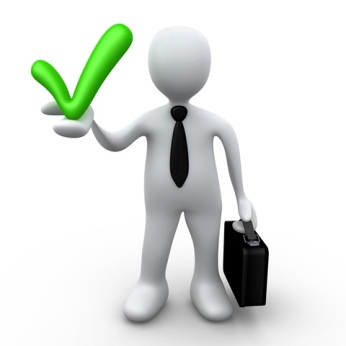 17
Presented by Partners in Medical Education, Inc. - 2015
New CCC Members
Copies of the Milestones
Description of the of the CCC process & responsibilities
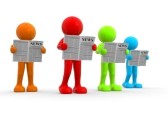 18
Presented by Partners in Medical Education, Inc. - 2015
Legal Implications
Legal Implications
What happens if…
Adverse decision reached by CCC

University of Missouri v. Horowitz (1978)
Provided notice of her deficiencies through private verbal feedback and her rotational evaluations
Provided an opportunity to cure deficiencies
Decision was made carefully and deliberately
University of Michigan v. Ewing (1985)
Decision-making process was conscientious and made with care deliberation, citing the regularly called faculty meeting structure
Faculty rightly reviewed the complainant's entire academic record, not just a single test, rotation, or incident, to provide context to the decision
20
Presented by Partners in Medical Education, Inc. - 2015
Case Studies
Examples of CCC common dilemmas and situations
The PD wants to chair the CCC
What do you do if you have too few faculty to form a CCC without the PD? Or the PD really feels the need to sit on the CCC in order to ensure that they are following the ACGME guidelines?
How might this inhibit the discussion?
If you are an anesthesiology program, this is specifically precluded
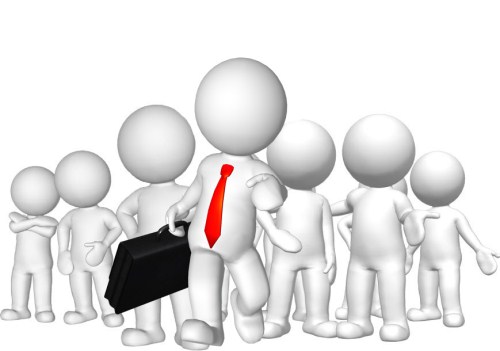 22
Presented by Partners in Medical Education, Inc. - 2015
What if there are too many residents to review at one single meeting?
Some programs have over 90
More meetings
A separate CCC for each PGY cohort
Organizing the CCCs around specific activities (scholarly activity; PS/QI)
Have each CCC member review a cohort of resident prior to the meeting and then present their findings to the CCC, soliciting feedback from the group

Innovation and flexibility are acceptable as there are no requirement regarding structure of the CCCs.
23
Presented by Partners in Medical Education, Inc. - 2015
Everyone feels the chief residents should be on the CCC
Isn’t their input valuable?
Yes and No
Weigh their input potential against having too many people on the CC
Experience and objectivity might be lacking
Provide useful information in certain areas
24
Presented by Partners in Medical Education, Inc. - 2015
Program wants to keep extensive minutes during the CCC
Good idea?
ACGME is silent on this issue
To remember about CCC Meeting documentation
A concise summary of each resident’s performance and any action or follow-up items
Confidential
Archived for several years
Consult your Human Resources and Legal experts to understand what should be retained, where it should be archived, and for how long.
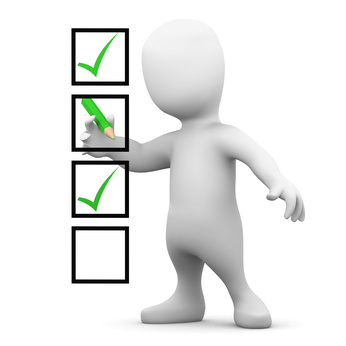 25
Presented by Partners in Medical Education, Inc. - 2015
CCC vs PD
Who makes the final decision?
The program director makes the final decision on resident performance against the specialty-specific milestones
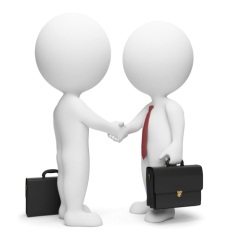 26
Presented by Partners in Medical Education, Inc. - 2015
To share or not to share?
In the first round of CCCs, the decision to share or not share the milestone decisions with the residents were multi-faceted and made sense at the time.

But now…
27
Presented by Partners in Medical Education, Inc. - 2015
The resident doesn’t agree with the CCC
What now?
CCC description should include this situation so that the residents and faculty are clear on what a resident should do if he/she disagrees with the CCC or program assessment.
Questions to ask?
When can a resident exercise due process and grievance procedures in regards to milestones and the CCC?
How will we inform residents/faculty of this revision in the program policies?
28
Presented by Partners in Medical Education, Inc. - 2015
CCC Frustrations Revisited
How to respond?
29
Presented by Partners in Medical Education, Inc. - 2015
there is just too much data to review in a single CCC meeting
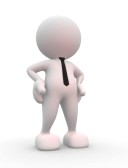 30
Presented by Partners in Medical Education, Inc. - 2015
setting up meetings for the CCC is too difficult—there are too many schedules to coordinate
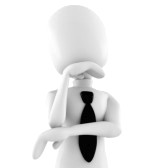 31
Presented by Partners in Medical Education, Inc. - 2015
I’m a mentor/advisor, and I feel like my voice isn’t heard regarding my residents. Why can’t I advise the CCC?
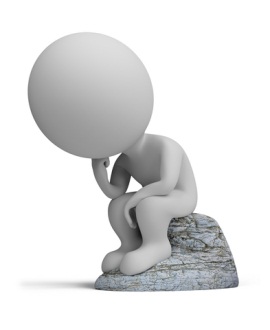 32
Presented by Partners in Medical Education, Inc. - 2015
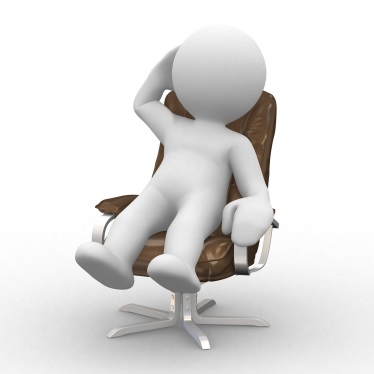 Now that we have a CCC, we, as faculty are ‘off the hook’ because they are responsible for everything now
33
Presented by Partners in Medical Education, Inc. - 2015
the CCC relies too much on the evaluation system data and doesn’t incorporate other evaluations
why can’t we just use the milestone scores in the evaluation system
34
Presented by Partners in Medical Education, Inc. - 2015
the CCC meetings are soooo long
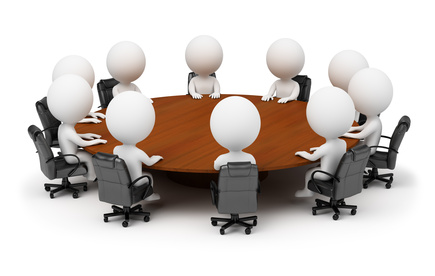 35
Presented by Partners in Medical Education, Inc. - 2015
What do you want to remember from this webinar?
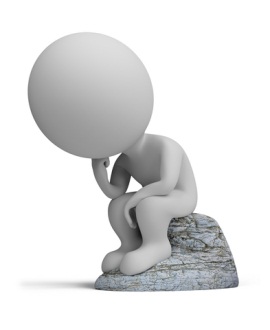 36
Presented by Partners in Medical Education, Inc. - 2015
Resources
ACGME Guide to the CCC 
ACGME Meetings
Specialty Meetings
Toolboxes on Specialty Websites
APDS
AAP
CREOG
ABIM
Listserves
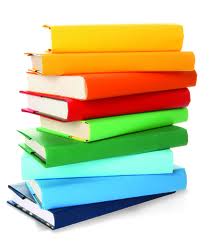 37
Presented by Partners in Medical Education, Inc. - 2015
What next?
Upcoming Webinar: Evaluations to Support Milestone Assessments
November 19
What personal goals will you set for yourself and for your program
Yourself
1. 
2. 
Program/CCC
1. 
2.
38
Presented by Partners in Medical Education, Inc. - 2015
Partners’ Online Education
On-Demand Webinars

Self-Study Visits

Introduction to GME for 
New Program Coordinators

Milestones & CCCs

GME Financing – The Basics

Single Accreditation System

The IOM Report

Institutional Requirements: What’s New?
Upcoming Live Webinars


Special Review Process
Thursday, September 24, 2015
12:00pm – 1:30pm EST

Keep Your Eyes on the Dashboard
Thursday, October 15, 2015
12:00pm – 1:30pm EST

Strategies for Resident Engagement 
in Patient Safety & QI 
Tuesday, October 27, 2015
12:00pm – 1:30pm EST

Meet the Experts – Fall Freebie
Thursday, November 5, 2015
12:00pm – 1:00pm EST

Our Summer/Fall 2015 Education
Schedule – AVAILABLE NOW!

www.PartnersInMedEd.com
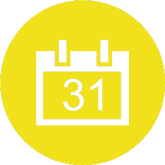 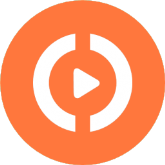 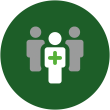 Contact us today to learn 
how our Educational Passports can save you time & money! 
724-864-7320
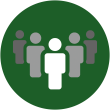 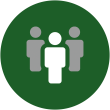 39
Presented by Partners in Medical Education, Inc. - 2015
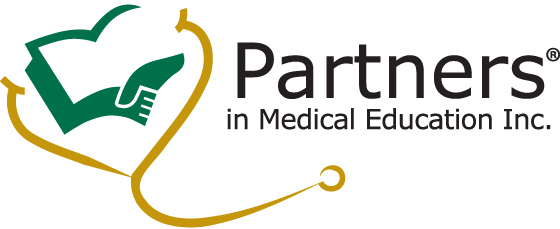 Partners in Medical Education, Inc. provides comprehensive consulting services to the GME community.  For more information, contact us at:

724-864-7320
Info@PartnersinMedEd.com
www.PartnersInMedEd.com
40
Presented by Partners in Medical Education, Inc. - 2015